HEART-LUNG TRANSPLANTATION
Adult Recipients
2019
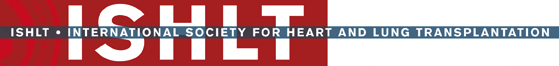 JHLT. 2019 Oct; 38(10): 1015-1066
Table of Contents
Donor and recipient characteristics: slides 3-12
Post transplant survival and other outcomes: slides 13-20
Induction and maintenance immunosuppression: slides 21-24
Post-transplant morbidities: slides 25-32
Focus theme – donor and recipient size match: slides 33-50
Select characteristic by size match: slides 34-40
Outcomes by size match: slides 41-46
Multivariable analysis: slides 47-50
2019
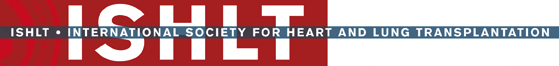 JHLT. 2019 Oct; 38(10): 1015-1066
Donor and Recipient Characteristics
2019
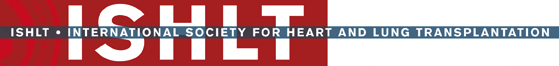 JHLT. 2019 Oct; 38(10): 1015-1066
Adult Heart-Lung TransplantsNumber of Transplants Reported by Year
NOTE: This figure includes only the heart-lung transplants that are reported to the ISHLT Transplant Registry.  As such, this should not be construed as evidence that the number of heart-lung transplants worldwide has declined in recent years.
2019
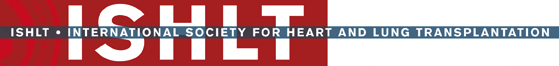 JHLT. 2019 Oct; 38(10): 1015-1066
Adult Heart-Lung TransplantsAverage Center Volume by Location
(Transplants: January 2010 – June 2018)
2019
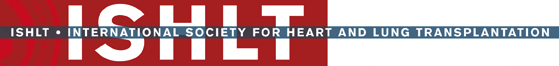 JHLT. 2019 Oct; 38(10): 1015-1066
Adult Heart-Lung Transplants
Diagnosis
(Transplants: January 1988 – June 2018)
2019
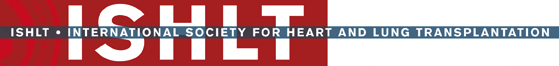 JHLT. 2019 Oct; 38(10): 1015-1066
Adult Heart-Lung Transplants
Diagnosis by Era
(Transplants: January 1992 – June 2018)
2019
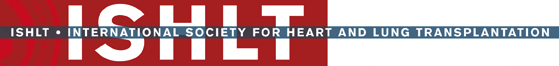 JHLT. 2019 Oct; 38(10): 1015-1066
Adult Heart-Lung TransplantsMajor Diagnoses by Year (%)
2019
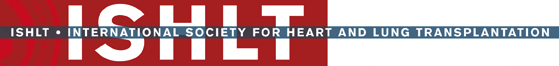 Since only major indications are shown, sum of percentages for each year is less than 100%.
JHLT. 2019 Oct; 38(10): 1015-1066
Adult Heart-Lung TransplantsMajor Diagnoses by Year (Number)
2019
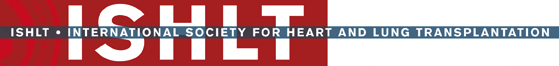 JHLT. 2019 Oct; 38(10): 1015-1066
Adult Heart-Lung TransplantsRecipient Age Distribution (in Years) by Location
(Transplants: January 2005 – June 2018)
2019
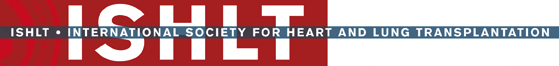 JHLT. 2019 Oct; 38(10): 1015-1066
Adult Heart-Lung TransplantsDiagnosis Distribution by Location
(Transplants: January 2005 – June 2018)
2019
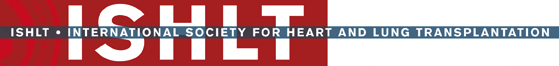 JHLT. 2019 Oct; 38(10): 1015-1066
Adult Heart-Lung Transplants Donor Age (in Years) Distribution by Location
(Transplants: January 2005 – June 2018)
2019
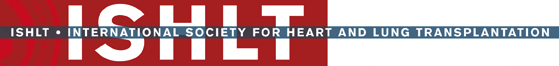 JHLT. 2019 Oct; 38(10): 1015-1066
[Speaker Notes: NOTE: Transplants with unknown donor ages are excluded from this tabulation.]
Post-Transplant Survival and Other Outcomes
2019
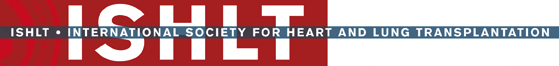 JHLT. 2019 Oct; 38(10): 1015-1066
Adult Heart-Lung Transplants Kaplan-Meier Survival
(Transplants: January 1992 – June 2017)
Median survival = 4.5 years; 
Conditional median survival = 11.2 years
N = 2,829
2019
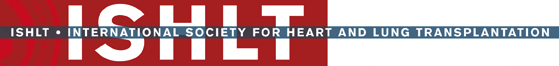 JHLT. 2019 Oct; 38(10): 1015-1066
[Speaker Notes: Survival was calculated using the Kaplan-Meier method, which incorporates information from all transplants for whom any follow-up has been provided.  Since many patients are still alive and some patients have been lost to follow-up, the survival rates are estimates rather than exact rates because the time of death is not known for all patients.  Therefore, 95% confidence limits are provided about the survival rate estimate; the survival rate shown is the best estimate but the true rate will most likely fall within these limits.

The median survival is the estimated time point at which 50% of all of the recipients have died.  The conditional median survival is the estimated time point at which 50% of the recipients who survive to at least 1 year have died.  Because the decline in survival is greatest during the first year following transplantation, the conditional survival provides a more realistic expectation of survival time for recipients who survive the early post-transplant period.]
Adult Heart-Lung Transplants Kaplan-Meier Survival by Era
(Transplants: January 1992 – June 2017)
Median survival (years): 
1992-2001=3.7; 2002-2009=5.5; 2010-6/2017=6.5; Conditional median survival (years): 
1992-2001=10.2; 2002-2009=12.8; 2010-6/2017=NA
1992-2001 vs. 2002-2009: p=0.031 
1992-2001 vs. 2010-6/2017: p=0.025 
2002-2009 vs. 2010-6/2017: p=0.691
2019
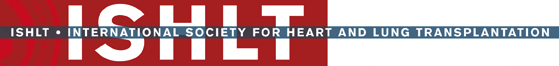 JHLT. 2019 Oct; 38(10): 1015-1066
[Speaker Notes: Survival was calculated using the Kaplan-Meier method, which incorporates information from all transplants for whom any follow-up has been provided.  Since many patients are still alive and some patients have been lost to follow-up, the survival rates are estimates rather than exact rates because the time of death is not known for all patients. The median survival is the estimated time point at which 50% of all of the recipients have died.  The conditional median survival is the estimated time point at which 50% of the recipients who survive to at least 1 year have died.  Because the decline in survival is greatest during the first year following transplantation, the conditional survival provides a more realistic expectation of survival time for recipients who survive the early post-transplant period.

Survival rates were compared using the log-rank test statistic. Adjustments for multiple comparisons were done using Scheffe’s method.]
Adult Heart-Lung TransplantsKaplan-Meier Survival by Major Diagnosis
(Transplants: January 1992 – June 2017)
Median survival (years): 
PH-not IPAH=5.6; IPAH=5.5; CF=6.3; COPD=3.9; IIP=1.9
No pairwise comparisons were significant at p < 0.05 except CF vs. IIP.
2019
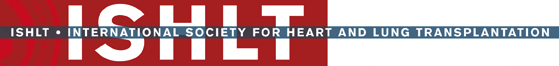 JHLT. 2019 Oct; 38(10): 1015-1066
[Speaker Notes: Survival was calculated using the Kaplan-Meier method, which incorporates information from all transplants for whom any follow-up has been provided.  Since many patients are still alive and some patients have been lost to follow-up, the survival rates are estimates rather than exact rates because the time of death is not known for all patients. The median survival is the estimated time point at which 50% of all of the recipients have died.

Survival rates were compared using the log-rank test statistic. Adjustments for multiple comparisons were done using Scheffe’s method. Results of log-rank test should be interpreted with caution when curves cross.]
Adult Heart-Lung TransplantsKaplan-Meier Survival by Major Diagnosis Conditional on
Survival to 1 Year
(Transplants: January 1992 – June 2017)
No pairwise comparisons were significant at p < 0.05.
Median survival (years):
PH-not IPAH=13.0; IPAH=10.7; CF=13.1; COPD=7.3; IIP=7.3
2019
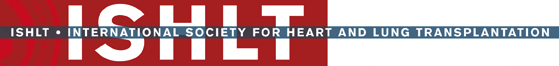 JHLT. 2019 Oct; 38(10): 1015-1066
[Speaker Notes: Survival was calculated using the Kaplan-Meier method, which incorporates information from all transplants for whom any follow-up has been provided.  Since many patients are still alive and some patients have been lost to follow-up, the survival rates are estimates rather than exact rates because the time of death is not known for all patients. The median survival is the estimated time point at which 50% of all of the recipients have died.

Survival rates were compared using the log-rank test statistic. Adjustments for multiple comparisons were done using Scheffe’s method. Results of log-rank test should be interpreted with caution when curves cross.]
Adult Heart-Lung TransplantsFunctional Status of Surviving Recipients by Karnofsky Score
(Follow-ups: March 2005 – June 2018)
2019
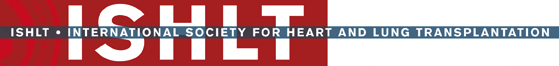 JHLT. 2019 Oct; 38(10): 1015-1066
[Speaker Notes: Functional status is collected using Karnofsky score for adult recipients.

This figure shows the functional status reported on the 1-year, 2-year and 3-year annual follow-ups.  Because all follow-ups between March 2005 and June 2017 were included, the bars do not include the same patients.]
Adult Heart-Lung TransplantsSurviving Recipients Working Post-Transplant by Era
(Follow-ups: January 1995 – June 2018)
1995-2004
2005-6/2018
2019
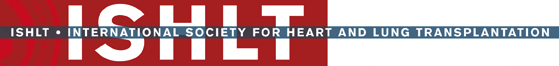 JHLT. 2019 Oct; 38(10): 1015-1066
[Speaker Notes: This figure shows the employment status reported on the 1-year, 3-year and 5-year annual follow-ups.  Because all follow-ups between April 1994 and June 2017 were included, the bars do not include the same patients.]
Adult Heart-Lung TransplantsRehospitalization Post-transplant of Surviving Recipients
(Follow-ups: January 1995 – June 2018)
2019
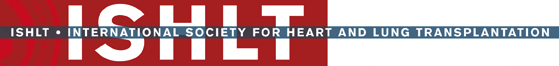 JHLT. 2019 Oct; 38(10): 1015-1066
[Speaker Notes: This figure shows the hospitalizations reported on the 1-year, 3-year and 5-year annual follow-ups, representing the hospitalizations between discharge and 1 year, between the 2-year and 3-year follow-up and between the 4-year and 5-year follow-up, respectively.  Because all follow-ups between April 1994 and June 2017 were included, the bars do not include the same patients.]
Induction and Maintenance Immunosuppression
2019
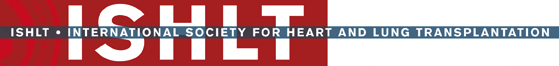 JHLT. 2019 Oct; 38(10): 1015-1066
Adult Heart-Lung Transplants Induction Immunosuppression
(Transplants: January 2005 – June 2018)
N = 311
2019
Analysis is limited to patients who were alive at the time of discharge.
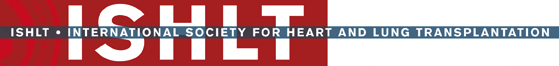 JHLT. 2019 Oct; 38(10): 1015-1066
Adult Heart-Lung Transplants Induction Immunosuppression
(Transplants: January 2005 – December 2017)
2019
Analysis is limited to patients who were alive at the time of discharge.
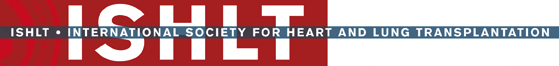 JHLT. 2019 Oct; 38(10): 1015-1066
Adult Heart-Lung Transplants  Maintenance Immunosuppression Drug Combinations at
Time of 1 Year Follow-up
(Follow-ups: January 2005 – June 2018)
2019
Analysis is limited to patients who were alive at the time of follow-up.
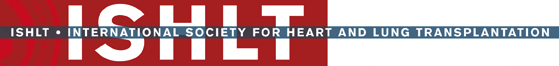 JHLT. 2019 Oct; 38(10): 1015-1066
Post-Transplant Morbidities
2019
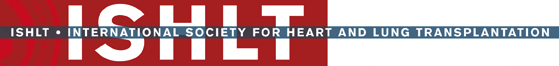 JHLT. 2019 Oct; 38(10): 1015-1066
Adult Heart-Lung TransplantsCumulative Post-Transplant Morbidity Rates in Survivors within 1 and 5 Years (Transplants: January 1995 – June 2017)
* Severe renal dysfunction = Creatinine > 2.5 mg/dl (221 μmol/L), dialysis or renal transplant
2019
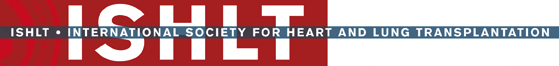 JHLT. 2019 Oct; 38(10): 1015-1066
[Speaker Notes: This table shows the percentage of patients experiencing various morbidities as reported on the 1-year annual follow-up form and within 5 years following transplantation. The percentages are based on patients with known responses.  To reduce bias, only patients with responses reported on every follow-up through the 5-year annual follow-up were included in the 5-year analysis.  Because the outcomes are reported to be unknown at different rates the number with known responses for each outcome are also provided]
Adult Heart-Lung TransplantsFreedom from Cardiac Allograft Vasculopathy and Bronchiolitis Obliterans Syndrome
(Transplants: January 1995 – June 2017)
2019
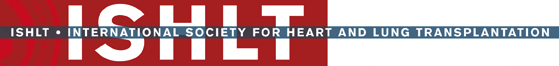 JHLT. 2019 Oct; 38(10): 1015-1066
[Speaker Notes: Freedom from CAV and BOS rates were computed using the Kaplan-Meier method.

The development of CAV and bronchiolitis obliterans is reported on annual follow-ups; a date of diagnosis is not provided. For this figure the midpoint between the date of previous follow-up (when event had not occurred) and the date of follow-up when the event was reported was used as the date of occurrence. Patients were included in the analysis until an unknown response for CAV was reported.  Therefore, the rates seen here may differ from those reported in the cumulative prevalence slide which is based on only those patients with known responses for CAV at all follow-up time points.]
Adult Heart-Lung TransplantsFreedom from Severe Renal Dysfunction
(Transplants: January 1995 – June 2017)
N=504
2019
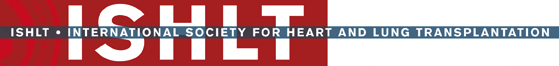 JHLT. 2019 Oct; 38(10): 1015-1066
[Speaker Notes: Freedom from severe renal dysfunction rates were computed using the Kaplan-Meier method.

The development of severe renal dysfunction is reported on annual follow-ups; a date of diagnosis is not provided. For this figure the midpoint between the date of previous follow-up (when event had not occurred) and the date of follow-up when the event was reported was used as the date of occurrence. Patients were included in the analysis until an unknown response for severe renal dysfunction was reported.  Therefore, the rates seen here may differ from those reported in the cumulative prevalence slide which is based on only those patients with known responses for severe renal dysfunction at all follow-up time points.]
Adult Heart-Lung TransplantsCumulative Post Transplant Malignancy Rates in Survivors (Transplants: January 1995 – June 2017)
* Recipients may have experienced more than one type of malignancy so the sum of individual malignancy types may be greater than the total number with malignancy.
2019
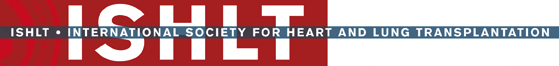 JHLT. 2019 Oct; 38(10): 1015-1066
[Speaker Notes: This table shows the percentage of patients with malignancies reported within 1 year, within 5 years and within 10 years following transplantation. The percentages are based on patients with known responses.  To reduce bias, only patients with responses reported on every follow-up through the 5-year (or 10-year) annual follow-up were included in the “5-Year Survivors” (or “10-Year Survivors”) column.]
Adult Heart-Lung TransplantsFreedom from Malignancy
(Transplants: January 1995 - June 2017)
2019
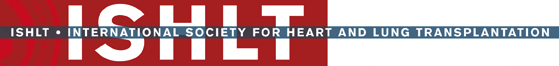 JHLT. 2019 Oct; 38(10): 1015-1066
[Speaker Notes: Freedom from Malignancy rates were computed using the Kaplan-Meier method.

When available, diagnosis date is used. Otherwise the midpoint between the date of previous follow-up (when event had not occurred) and the date of follow-up when the event was reported was used as the date of occurrence. Patients were included in the analysis until an unknown response for malignancy was reported.  Therefore, the rates seen here may differ from those reported in the cumulative prevalence slide which is based on only those patients with known responses for malignancy at all follow-up time points.]
Adult-Heart Lung TransplantsCause of Death (Deaths: January 1995 – June 2018)
2019
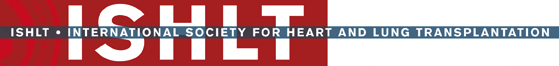 JHLT. 2019 Oct; 38(10): 1015-1066
[Speaker Notes: Only known causes of death are included in the tabulation.]
Adult Heart-Lung TransplantsRelative Incidence of Leading Causes of Death
(Deaths: January 1995 – June 2018)
2019
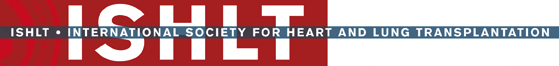 JHLT. 2019 Oct; 38(10): 1015-1066
[Speaker Notes: Only known causes of death are included in the tabulation.]
Focus Theme: Donor and Recipient Size Match (Donor-Recipient Height Difference)
2019
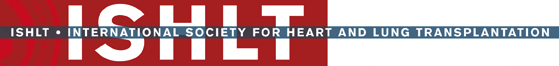 JHLT. 2019 Oct; 38(10): 1015-1066
Select Characteristics by Donor and Recipient Size Match
2019
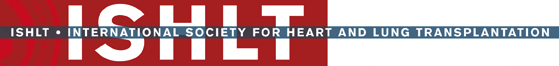 JHLT. 2019 Oct; 38(10): 1015-1066
Adult Heart-Lung TransplantsMean Donor-Recipient Height Difference (cm) by Transplant Year
2019
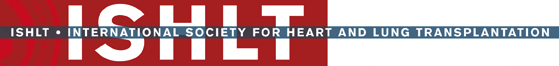 JHLT. 2019 Oct; 38(10): 1015-1066
[Speaker Notes: Transplants with unknown recipient height, donor height and recipient diagnoses excluded from this analysis. Analysis includes both deceased and living donor transplants.]
Adult Heart-Lung TransplantsDonor-Recipient Height Difference by Recipient Diagnosis Category
(Transplants: January 1992 – June 2018)
2019
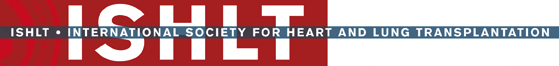 JHLT. 2019 Oct; 38(10): 1015-1066
[Speaker Notes: Transplants with unknown recipient height, donor height and recipient diagnoses excluded from this analysis. Analysis includes both deceased and living donor transplants.

Overall p-value=0.0092
IIP/ILD-not IIP vs. IPAH/PH-not IPAH = 0.7862
IIP/ILD-not IIP vs. CF = 0.0595 
IIP/ILD-not IIP vs. Other = 0.9999
IPAH/PH-not IPA vs. CF = 0.9999
IPAH/PH-not IPA vs. Other = 0.9999 
CF vs. Other = 0.1017]
Adult Heart-Lung TransplantsDonor-Recipient Height Difference by Donor-Recipient Gender Combination
(Transplants: January 1992 – June 2018)
2019
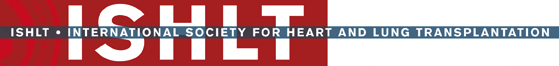 JHLT. 2019 Oct; 38(10): 1015-1066
[Speaker Notes: Transplants with unknown recipient height, donor height, recipient gender and donor gender excluded from this analysis. Analysis includes both deceased and living donor transplants.

Overall p-value <0.0001
p-values for multiple comparisons:
Female-to-Female vs. Female-to-Male = <.0001	
Female-to-Female vs. Male-to-Female = <.0001	
Female-to-Female vs. Male-to-Male = 0.9999	
Female-to-Male vs. Male-to-Female = <.0001	
Female-to-Male vs. Male-to-Male = <.0001	
Male-to-Female vs. Male-to-Male = <.0001]
Adult Heart-Lung TransplantsDonor-Recipient Height Difference by Ischemic Time
(Transplants: January 1992 – June 2018)
2019
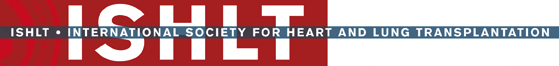 JHLT. 2019 Oct; 38(10): 1015-1066
[Speaker Notes: Transplants with unknown recipient height, donor height and ischemic time excluded from this analysis. Analysis includes both deceased and living donor transplants.

Overall p=0.5782
P-values for multiple comparisons:
<2 hours vs. 2-<4 hours = 0.9999 
<2 hours vs. 4+ hours = 0.9999 
2-<4 hour vs. 4+ hours = 0.9999]
Adult Heart-Lung TransplantsDonor-Recipient Height Difference by Donor Age
(Transplants: January 1992 – June 2018)
2019
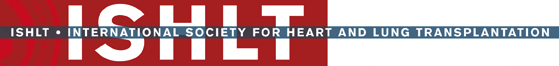 JHLT. 2019 Oct; 38(10): 1015-1066
[Speaker Notes: Transplants with unknown recipient height, donor height and donor age excluded from this analysis. Analysis includes both deceased and living donor transplants.

Overall p-value: 0.0002
p-values for multiple comparison:
<18 vs. 18-34 = 0.9999	
<18 vs. 35-44 = 0.1209	
<18 vs. 45-54 = 0.0519	
<18 vs. 55+ = 0.4937	
18-34 vs. 35-44 = 0.2305	
18-34 vs. 45-54 = 0.1491	
18-34 vs. 55+ = 0.9999	
35-44 vs. 45-54 = 0.9999	
35-44 vs. 55+ = 0.9999	
45-54 vs. 55+ = 0.9999]
Adult Heart-Lung TransplantsDonor-Recipient Height Difference by Geographic Location
(Transplants: January 1992 – June 2018)
2019
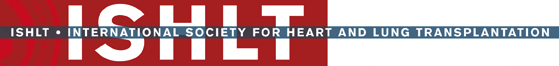 JHLT. 2019 Oct; 38(10): 1015-1066
[Speaker Notes: Transplants with unknown recipient height, donor height and ischemic time excluded from this analysis. Analysis includes both deceased and living donor transplants.

Overall p<0.0001
p-values for multiple comparisons:
Europe vs. North America = <.0001 
Europe vs. Other = 0.2388 
North America vs. Other = 0.9999]
Post-Transplant Outcomes by Donor and Recipient Size Match
2019
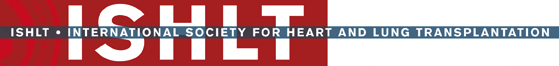 JHLT. 2019 Oct; 38(10): 1015-1066
Adult Heart-Heart-Lung TransplantsKaplan-Meier Survival Within 1 Year by Donor-Recipient Height Difference
(Transplants: January 1992 – June 2017)
No pairwise comparisons were significant at p < 0.05.
2019
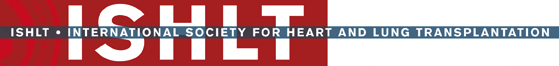 JHLT. 2019 Oct; 38(10): 1015-1066
[Speaker Notes: Survival was calculated using the Kaplan-Meier method, which incorporates information from all transplants for whom any follow-up has been provided.  Since many patients are still alive and some patients have been lost to follow-up, the survival rates are estimates rather than exact rates because the time of death is not known for all patients. 

Survival rates were compared using the log-rank test statistic. Adjustments for multiple comparisons were done using Scheffe’s method. Results of log-rank test should be interpreted with caution when curves cross.]
Adult Heart-Heart-Lung TransplantsKaplan-Meier Survival Within 1 Year by Donor-Recipient Weight Difference
(Transplants: January 1992 – June 2017)
No pairwise comparisons were significant at p < 0.05 except -15 kg - < -5 kg vs. > 5 kg - 15 kg.
2019
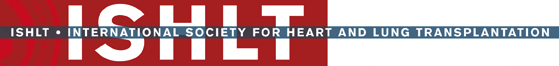 JHLT. 2019 Oct; 38(10): 1015-1066
[Speaker Notes: Survival was calculated using the Kaplan-Meier method, which incorporates information from all transplants for whom any follow-up has been provided.  Since many patients are still alive and some patients have been lost to follow-up, the survival rates are estimates rather than exact rates because the time of death is not known for all patients. 

Survival rates were compared using the log-rank test statistic. Adjustments for multiple comparisons were done using Scheffe’s method. Results of log-rank test should be interpreted with caution when curves cross.]
Adult Heart-Lung TransplantsKaplan-Meier Survival Within 5 Years by Donor-Recipient Height Difference
(Transplants: January 1992 – June 2013)
No pairwise comparisons were significant at p < 0.05.
2019
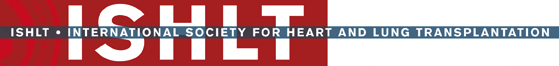 JHLT. 2019 Oct; 38(10): 1015-1066
[Speaker Notes: Survival was calculated using the Kaplan-Meier method, which incorporates information from all transplants for whom any follow-up has been provided.  Since many patients are still alive and some patients have been lost to follow-up, the survival rates are estimates rather than exact rates because the time of death is not known for all patients. 

Survival rates were compared using the log-rank test statistic. Adjustments for multiple comparisons were done using Scheffe’s method. Results of log-rank test should be interpreted with caution when curves cross.]
Adult Heart-Lung TransplantsKaplan-Meier Survival Within 5 Years by Donor-Recipient Weight Difference
(Transplants: January 1992 – June 2013)
No pairwise comparisons were significant at p < 0.05 except -15 kg - < -5 kg vs. -5 kg - 5 kg , > 5 kg - 15 kg and >15 kg.
2019
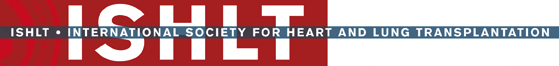 JHLT. 2019 Oct; 38(10): 1015-1066
[Speaker Notes: Survival was calculated using the Kaplan-Meier method, which incorporates information from all transplants for whom any follow-up has been provided.  Since many patients are still alive and some patients have been lost to follow-up, the survival rates are estimates rather than exact rates because the time of death is not known for all patients. 

Survival rates were compared using the log-rank test statistic. Adjustments for multiple comparisons were done using Scheffe’s method. Results of log-rank test should be interpreted with caution when curves cross.]
Adult Heart-Lung TransplantsKaplan-Meier Freedom from BOS within 5 Years by Donor-Recipient Height Difference
(Transplants: January 1992 – June 2013)
No pairwise comparisons were significant at p < 0.05.
2019
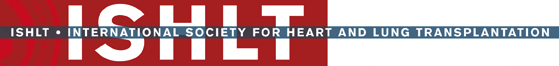 JHLT. 2019 Oct; 38(10): 1015-1066
[Speaker Notes: Survival was calculated using the Kaplan-Meier method, which incorporates information from all transplants for whom any follow-up has been provided.  Since many patients are still alive and some patients have been lost to follow-up, the survival rates are estimates rather than exact rates because the time of death is not known for all patients. 

Survival rates were compared using the log-rank test statistic. Adjustments for multiple comparisons were done using Scheffe’s method. Results of log-rank test should be interpreted with caution when curves cross.]
Multivariable Analysis
2019
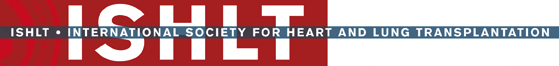 JHLT. 2019 Oct; 38(10): 1015-1066
Adult Heart-Lung Transplants (2000-6/2017)
Statistically Significant Risk Factors For 1 Year Mortality with 95% Confidence Limits
2019
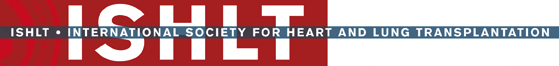 (N = 1,421)
JHLT. 2019 Oct; 38(10): 1015-1066
Adult Heart-Lung Transplants (2000-6/2017)
Statistically Significant Risk Factors For 1 Year Mortality
Note: Recipient age and donor-recipient height difference were retained in the final model but were not statistically significant (p-values > 0.05).
2019
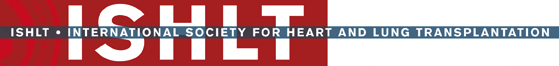 JHLT. 2019 Oct; 38(10): 1015-1066
[Speaker Notes: P-value for recipient age = 0.0577
P-value for height diff = 0.3947]
Donor age (years)
Risk Factors For 1 Year Mortality with 95% Confidence Limits
Adult Heart-Lung Transplants (2000-6/2017)
p = 0.0080
2019
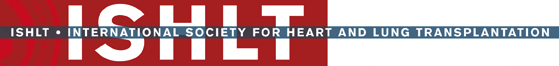 (N = 1,421)
JHLT. 2019 Oct; 38(10): 1015-1066